TDTMS Update
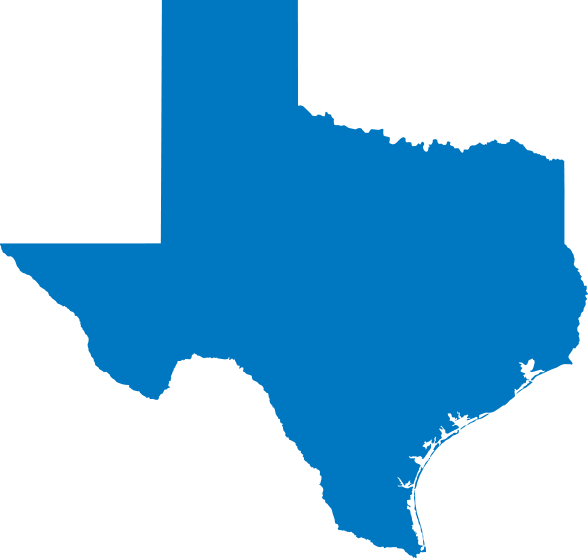 RMS
APRIL 2, 2024
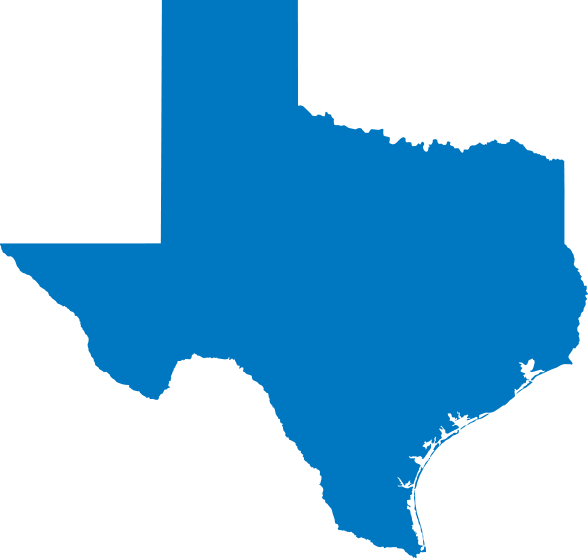 TDTMS
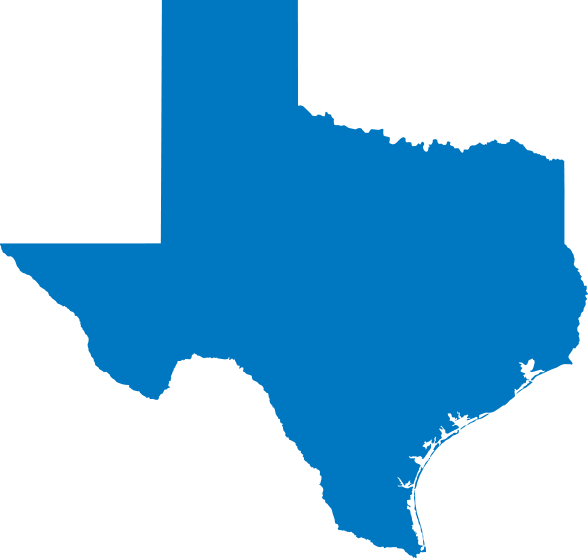 TDTMS
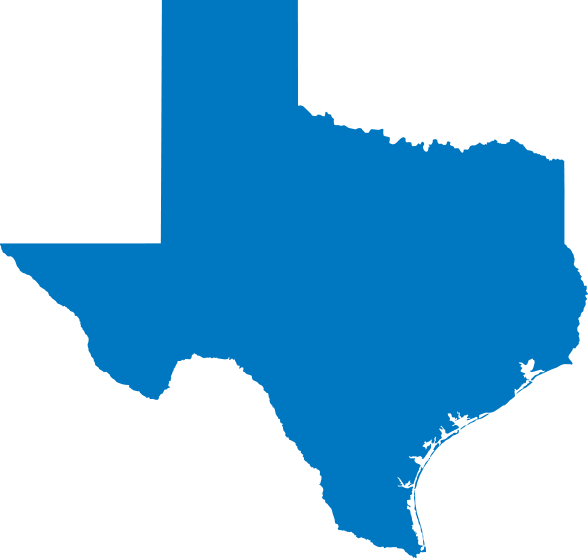 TDTMS
ERCOT’s IAG Report – December 2023
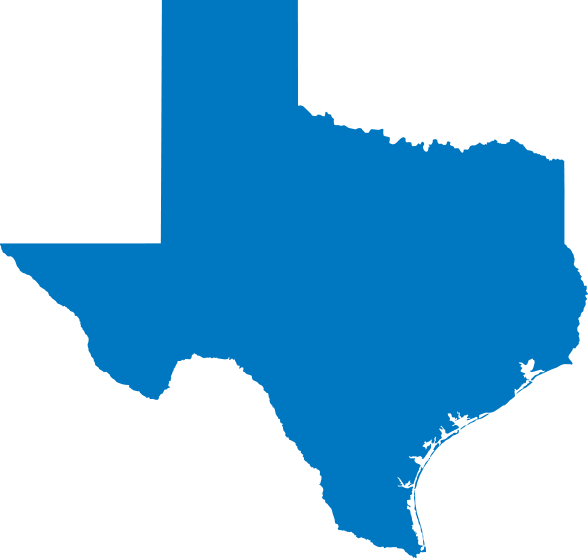 TDTMS
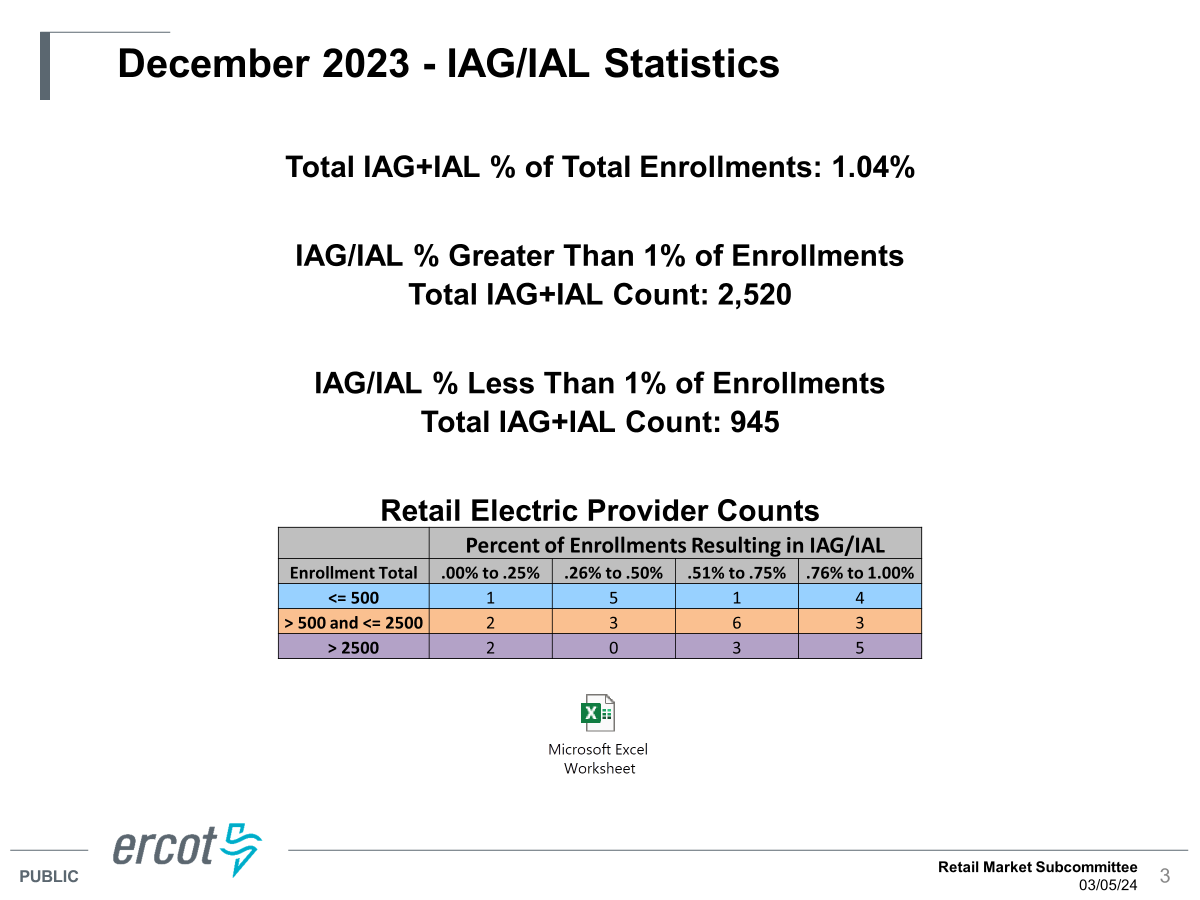 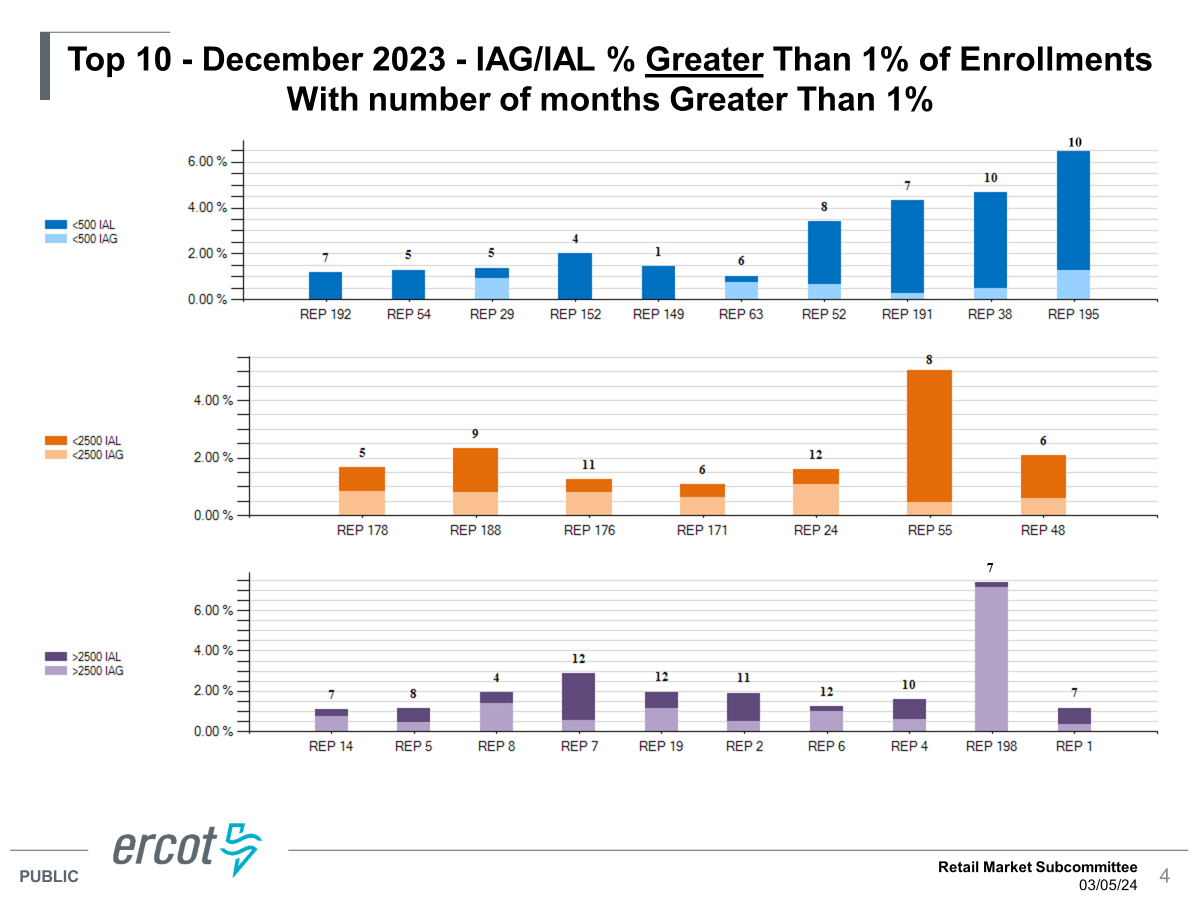 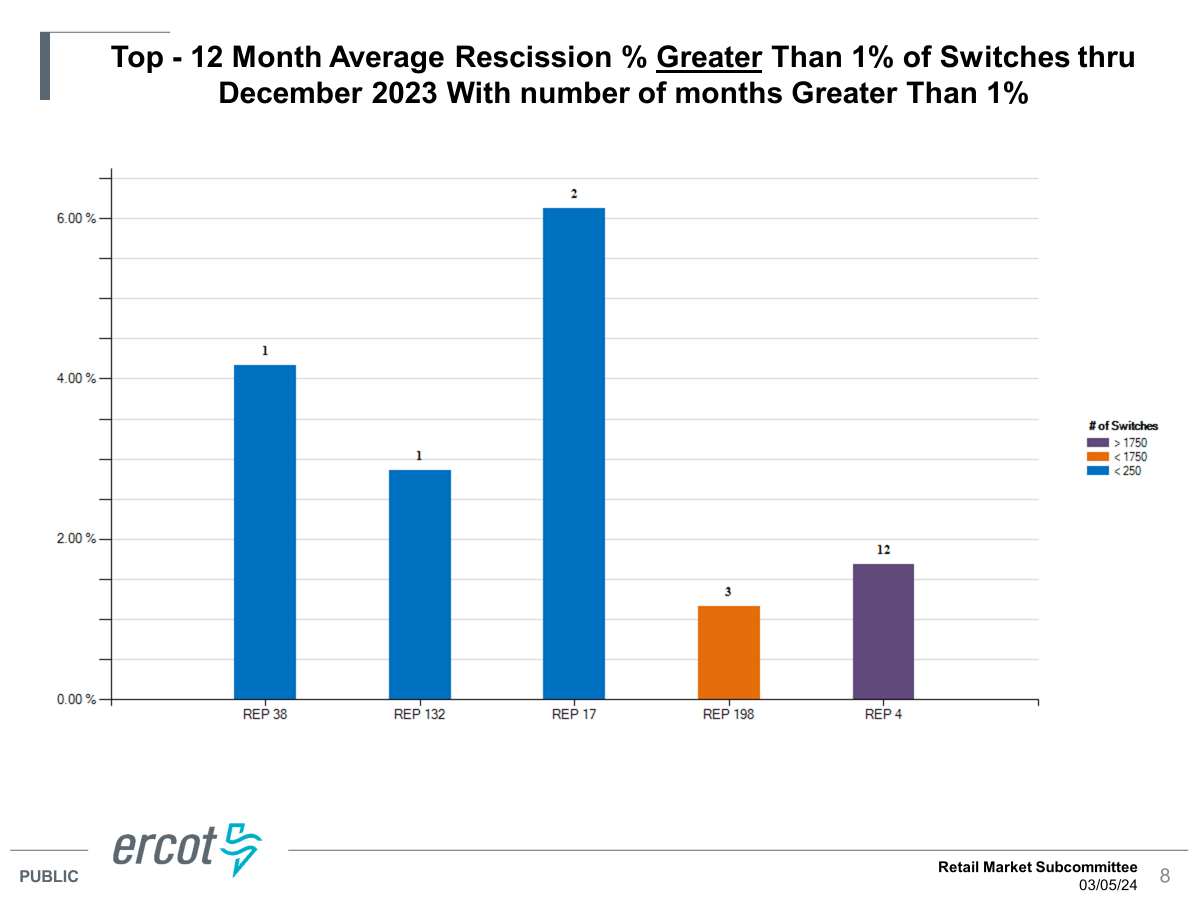 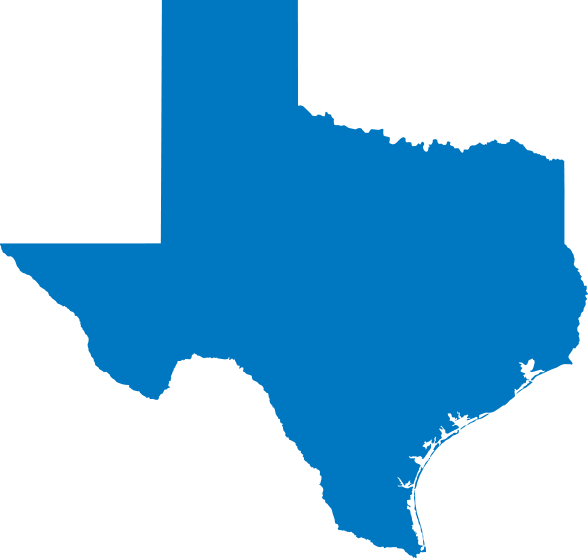 TDTMS
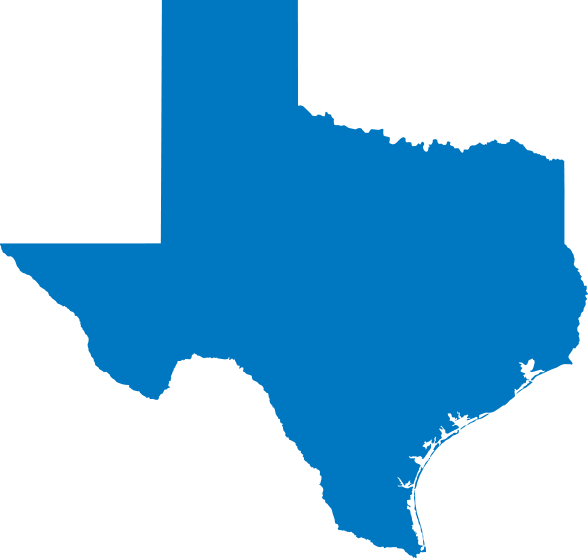 TDTMS